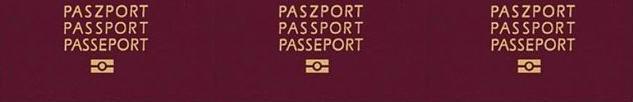 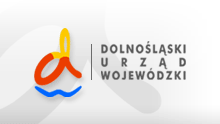 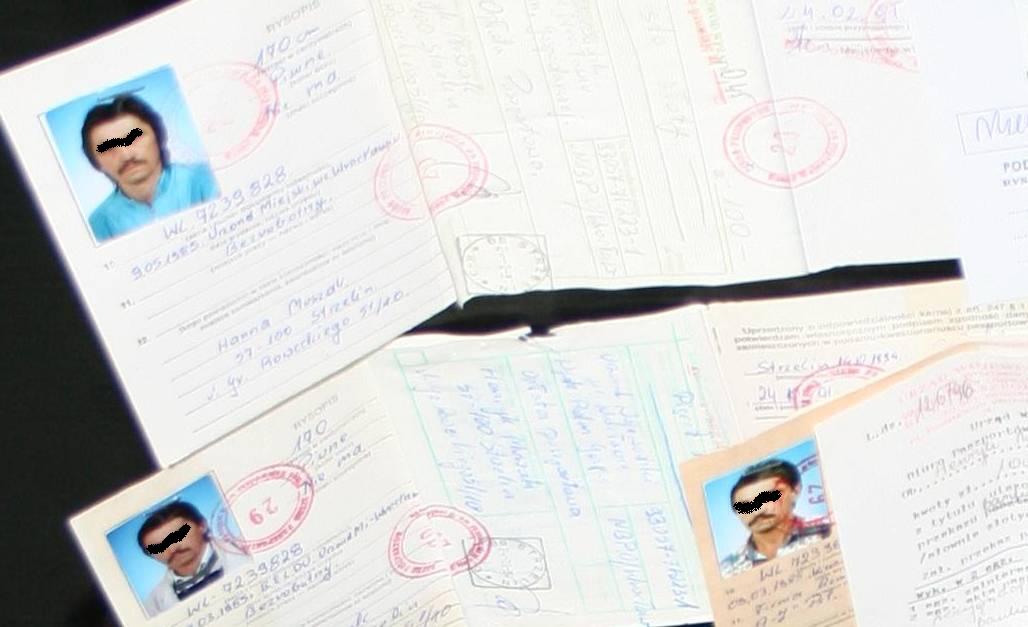 DIGITALIZACJA WNIOSKÓW PASZPORTOWYCH  ODDZIAŁU PASZPORTOWEGODOLNOŚLĄSKIEGO URZĘDU WOJEWÓDZKIEGO
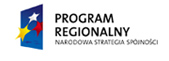 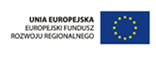 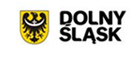 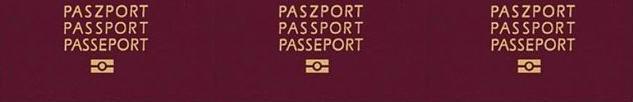 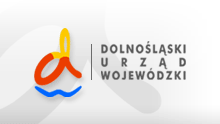 Archiwa paszportowe 
województwa  dolnośląskiego 
to ok. 3 mln wniosków po wydaniu paszportu
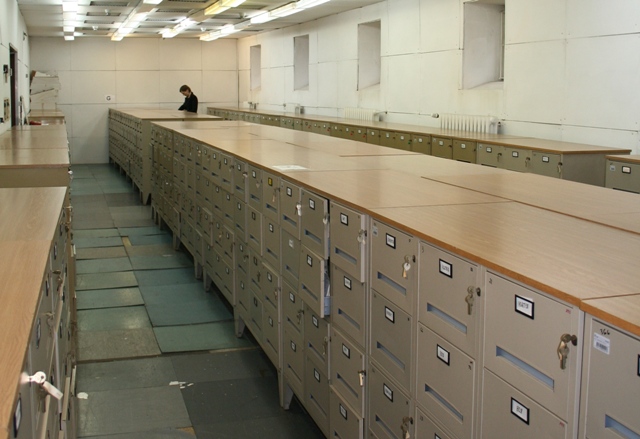 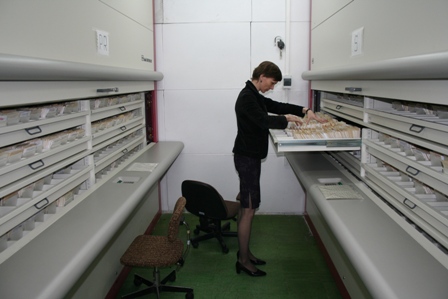 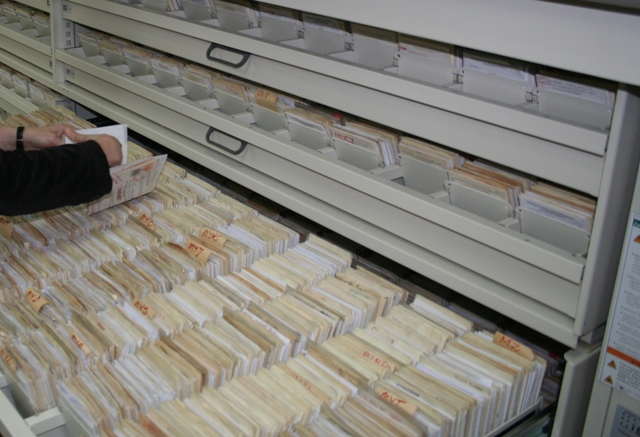 Digitalizacja wniosków paszportowych Oddziału PaszportowegoDolnośląskiego Urzędu Wojewódzkiego
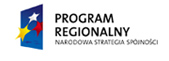 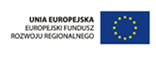 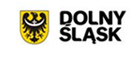 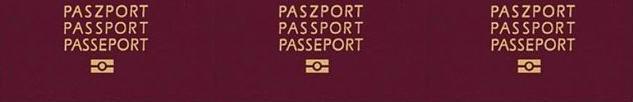 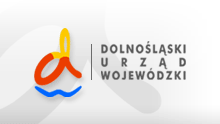 Liczba przyjmowanych wniosków
 o wydanie paszportu 
w województwie dolnośląskim 
STAN OBECNY					PLANOWANE
Digitalizacja wniosków paszportowych Oddziału PaszportowegoDolnośląskiego Urzędu Wojewódzkiego
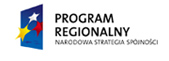 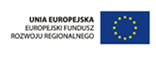 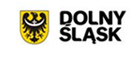 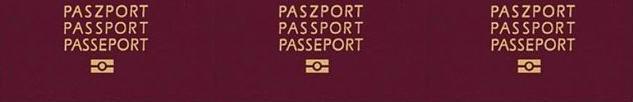 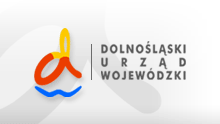 Lokalizacja stanowisk 7 stanowisk
 do digitalizacji w punktach paszportowych: 
Jelenia Góra 			1 szt
Legnica				1 szt 
Wałbrzych			2 szt 
Wrocław 			3 szt
Serwer –Wrocław

dofinansowanie RPO	255 000	zł
wkład własny 		45 000	zł
koszt całości  		300 000	zł
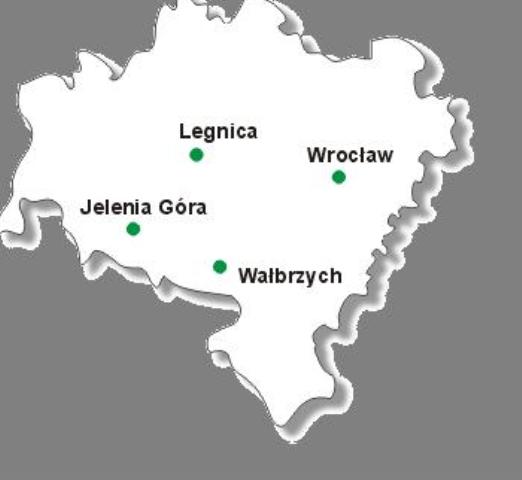 Digitalizacja wniosków paszportowych Oddziału PaszportowegoDolnośląskiego Urzędu Wojewódzkiego
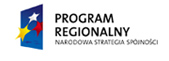 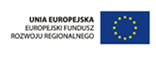 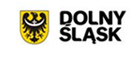 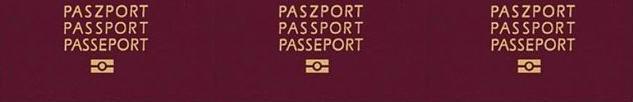 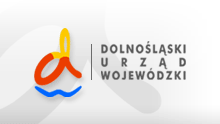 Schemat procesu digitalizacji
Skanowanie
udostępnianie danych
digitalizacja
wniosków
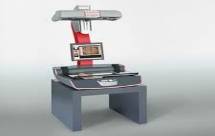 ODDZIAŁ PASZPORTOWY

Jelenia Góra 
Legnica
Wałbrzych 
Wrocław
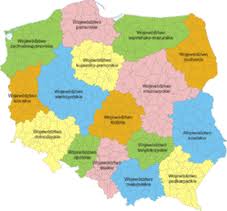 JELENIA GÓRA
zapytanie
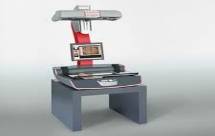 odpowiedź
LEGNICA
ORGANY PASZPORTOWE
 W KRAJU
SERWER
zapytanie
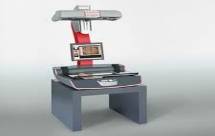 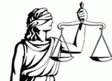 WAŁBRZYCH
odpowiedź
ORGANY WYMIARU SPRAWIEDLIWOŚCI
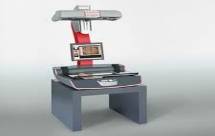 zapytanie
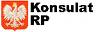 WROCŁAW
odpowiedź
Digitalizacja wniosków paszportowych Oddziału PaszportowegoDolnośląskiego Urzędu Wojewódzkiego
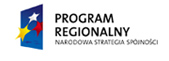 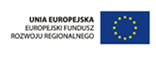 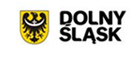 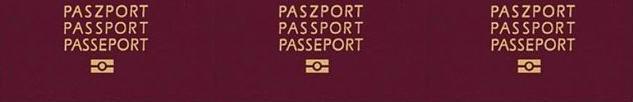 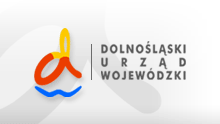 CEL PROJEKTU 
Stworzenie elektronicznego archiwum wniosków 	paszportowych
Sprawniejsza weryfikacja wniosku klienta w celu szybszego 	wydania paszportu
Zbudowanie w obrębie województwa dolnośląskiego jednolitej 	w skali 	regionu platformy elektronicznej wymiany danych 
Przyspieszenie procesu udostępniania informacji uprawnionym 	organom
Digitalizacja wniosków paszportowych Oddziału PaszportowegoDolnośląskiego Urzędu Wojewódzkiego
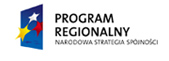 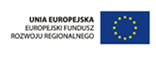 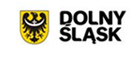 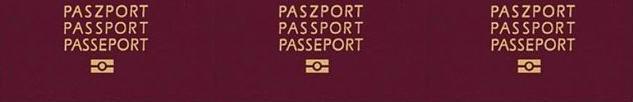 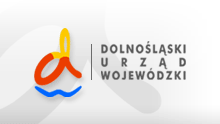 REZULTATY
Rozwój elektronicznych usług administracji rządowej
Usprawnienie  obsługi klienta w ciągu roku ok. 100 000 osób 
Wspomaganie pracy i usprawnienie funkcjonowania organu paszportowego 71 pracowników
Udostępnienie informacji uprawnionym organom 
ok. 4600 zapytań w ciągu roku
Digitalizacja wniosków paszportowych Oddziału PaszportowegoDolnośląskiego Urzędu Wojewódzkiego
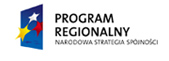 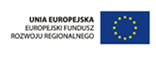 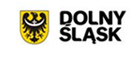 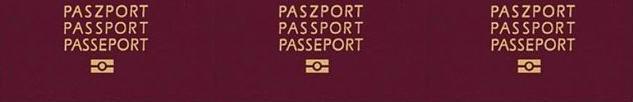 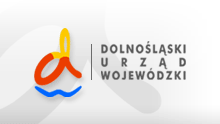 PODSUMOWANIE
Planowany rok zakończenia projektu 2012 rok 
analiza ilościowa digitalizowanych dokumentów:
400 wniosków  x 7 stanowisk =	2800 dziennie 
560 000 rocznie 
Planowane jest zdigitalizowanie całości zbioru 
w ciągu 5 lat
Digitalizacja wniosków paszportowych Oddziału PaszportowegoDolnośląskiego Urzędu Wojewódzkiego
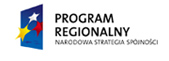 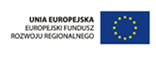 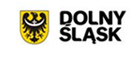 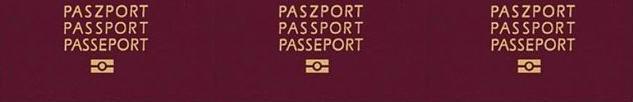 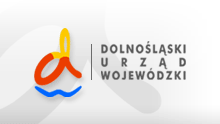 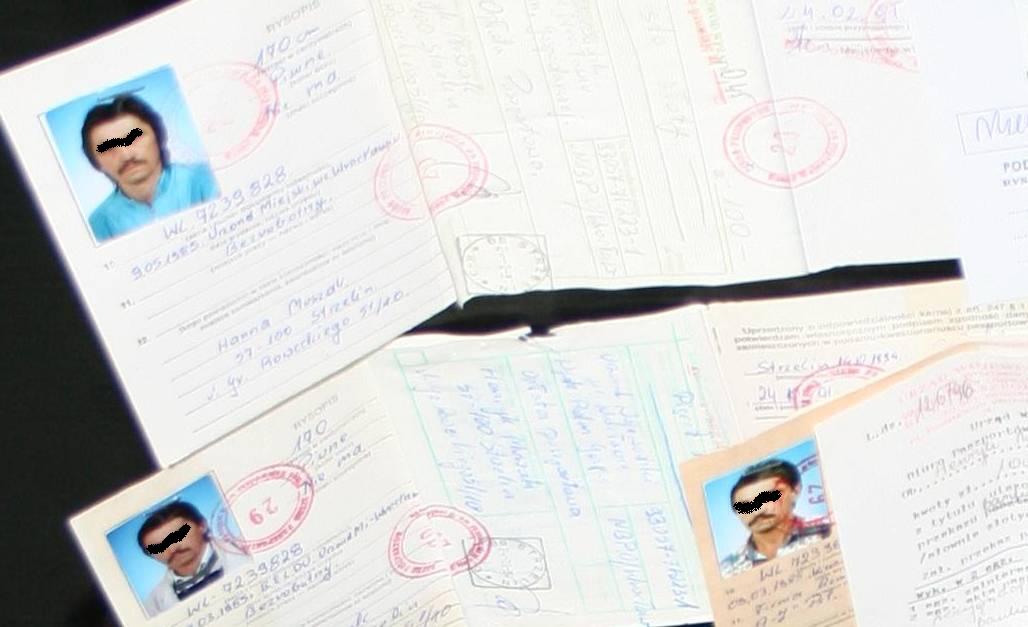 DZIĘKUJEMY 
ZA 
UWAGĘ
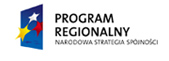 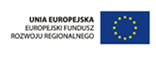 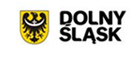